القيمة المنزلية
12
1
الفكرة العامة
القيمة المنزلية للرقم : القيمة التي يأخذها الرقم بحسب موقعه في العدد .
هل تعلم أن جسم القطة يحتوي على 251 عظمة .
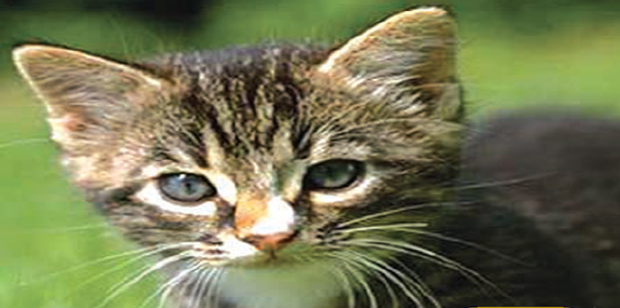 السابقة
التالية
1
القيمة المنزلية
12
1
التهيئة
أكتب الأعداد الآتية بالأرقام :
3
2
1
33
14
110
102
15
2 آحاد و 1 مئات .
5 آحاد و 1 عشرات .
5
4
138
24
مئة وثمانية وثلاثون
أربعة وعشرون  .
7
6
السابقة
التالية
2
القيمة المنزلية
12
1
التهيئة
أكتب عدد الآحاد وعدد العشرات في كل من الأعداد الآتية :
85
26
31
12
11
9
10
8
الاحاد 2          الاحاد 6           الاحاد   1          احاد 5
العشرات 1      العشرات 2      العشرات   3      العشرات 8
ذهبت منى وعائلتها إلي أحد المجمعات التجارية ، وانفقوا 95 ريالا . أذكر عدد الآحاد والعشرات في العدد 95 .
12
الاحاد  5   العشرات     9
السابقة
التالية
3
القيمة المنزلية
12
1
التهيئة
الجبر : أجد النمط ، ثم أكتب العددين التاليين في كل مما يأتي :
12
2 ، 4 ، 6 ، 8 ، .... ، ....
10
13
14
1 ، 3 ، 5 ، 7 ، .... ، ....
11
9
25
5 ، 10 ، 15 ، 20، .... ، ....
30
15
50
60
16
10 ، 20 ، 30 ، 40 ، .... ، ....
قرأت سلمى 4 صفحات من كتاب في اليوم الأول ، و8 صفحات في اليوم الثاني ، و12 صفحة في اليوم الثالث  . إذا استمرت سلمى على هذا النمط ، فكم صفحة تقرأ في اليوم الرابع ؟
17
16 صفحة
السابقة
التالية
4